ESEMPIO DI MODELLO DI PRESENTAZIONE DEL CALENDARIO DEI CONTENUTI
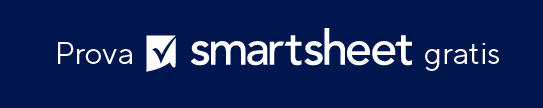 Note per l’utilizzo di questo modello
Inserisci le attività di progetto nell'area del diagramma. 
 
Inserisci i proprietari delle etichette nella legenda sotto il diagramma. 

Regola le barre in modo che rappresentino la durata di tempo per attività.  Aggiungi date di inizio e di fine, date di scadenza, le date delle milestone o ulteriori informazioni sull'attività all'interno di ogni barra o nell'area del diagramma.
OGGI
Campagna approvata 00/00
Avvio 00/00
Milestone 1
Strategie di test 00/00
Milestone 1 – 00/00
Matrici target e audience approvate 00/00
Piano di risposta lead 00/00
Brief creativo 00/00
Sviluppo contenuto / creativo 00/00
Approvazione asset finali 00/00
Test audience 00/00
Proprietario attività 7
Proprietario attività 5
Proprietario attività 3
Proprietario attività 1
Proprietario attività 8
Proprietario attività 6
Proprietario attività 4
Proprietario attività 2
ESEMPIO DI MODELLO DI PRESENTAZIONE DEL CALENDARIO DEI CONTENUTI